Interactive Succession Planning Workshop
David P. Singer
4/30/17
1
Do you want to be a Club President for Life?
What are the consequences of having a club president for life?
Burn out a volunteer
Club gets stale 
Club could close when the president steps down
President doesn’t get to grow personally and take on new challenges
New leaders aren’t developed.
The president isn’t available to move up to the region or international organizations
2
What things would make it easier for you to step up to a leadership position?
What if you had a 1 VP and 2nd VP who will take over the next two two-year terms and who will share significant responsibilities with you?
What if you had 3 past presidents helping run your major programs?  Immediate Past President chairs a nominating committee to find you new volunteers.
Leadership Database
Listing each person's special skills, interests, availability, discussion log
Instructions Manual for all major programs
3
Leadership Database
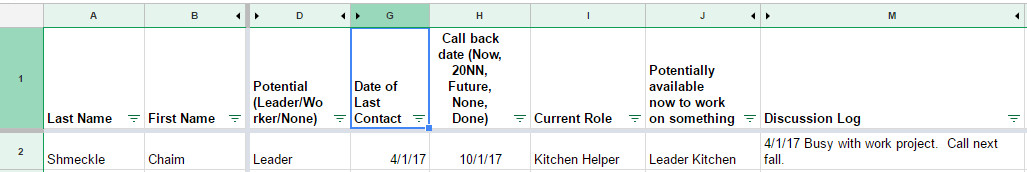 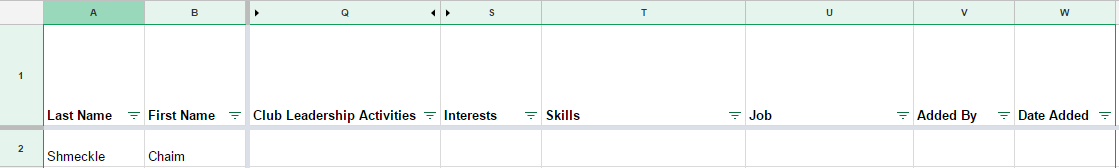 4
6 year plan Leadership Plan
With long-term planning people may be able to structure their lives to make a commitment
A “No” is not forever
Roles may flip over time, but knowing you are on the list changes your perspective.
5
Committee Member
Committee Chair
Officer
Officer
Pre-President
President
Past 
President
Growth Ladder
Intuitive natural progression
Set expectations
Reward excellence 
An honor to serve
Repeat for Regional and International Positions
6
* from Allan Kahan
Committee Member
Committee Chair
Officer
Officer
Pre-President
President
Past 
President
Growth Ladder
Intuitive natural progression
Set expectations
Reward excellence 
An honor to serve
Repeat for Regional and International Positions
7
* from Allan Kahan
Committee Member
Committee Chair
Officer
Officer
Pre-President
President
Past 
President
Growth Ladder
Intuitive natural progression
Set expectations
Reward excellence 
An honor to serve
Repeat for Regional and International Positions
8
* from Allan Kahan
How do you build a leadership pipeline?
Where does it all begin?  
With personal conversations.  Find out what they are passionate about.  Find out their availability?
Build relationships.
9
Triad Management
Concept
Three person Leadership for projects/areas of responsibility
Current Leader - Elected Officer or Chairman – Has full responsibility
Former Leader – Emeritus Officer or Former Chair – Consults/Supports
Future Leader – Deputy VP or Co-Chair – Shares and is next in line
Benefit
Continuity
Grows leaders
Expands involvement opportunities
10
* from Allan Kahan
When should the nominating committee be formed?
At the beginning of the officer term (June/July).  
The nominating can start getting to know the members in the leadership database; meeting them for coffee over the summer and fall months.  
The can also add members to the leadership database.  
Then when the call people in December and January, they will know who to ask what and these won’t be cold calls.
Start the formal nominating process before your synagogue does.
11